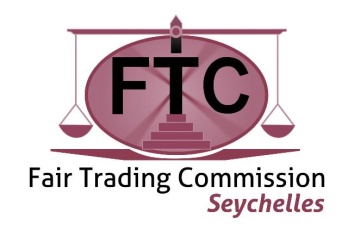 The 5th Annual African Dialogue Consumer Protection Conference
Livingstone Zambia
These views are mine and don’t reflect the official position of Seychelles FTC
The Seychelles Mobile Market
Seychelles has a population of 90,000

There are 2 Mobile Service Providers

There are 139,171 Mobile Subscriptions

Moreover, 8,045 are subscribed to mobile broadband services
Online Payment
Online purchasing is on the rise in the Seychelles
Unfortunately laws and regulations need to be enacted to protect consumers from unfair trade practices

Consumer Protection under S.28 makes provision for distance selling regulations but these regulations are yet to be drafted
Mobile Payment
Mobile payment is yet to be introduced in the country (MPOS)

Telecom companies have expresses their interest to provide such services

The mobile payment project is a private sector driven project within the ambit of the payment system modernization

The initiated country-wide mobile payment solution is expected to bring about further enhancements to the payment systems in Seychelles

Expected to go live in 2014
Mobile Payment (cont’d)
The Central Bank was given approval by Cabinet of Ministers to draft new laws to govern this payment system, since existing laws have certain limitations to regulate Mobile Payment

A draft directive has been issued and needs to be finalized

New laws should seek to protect consumers from unfair trade practices